مراقبت های ادغام یافته سلامت نوجوانان و مدارس
خدمات سلامت روان در مدارس و اختلالات رفتاری در سنین مدرسه
1
مشخصات سند
مشخصات مدرس
تصویر پرسنلی مدرس:                      


نام ونام خانوادگی مدرس: مریم رضایی
مدرک تحصیلی: کارشناس مامایی
موقعیت اشتغال سازمانی مدرس:مربی مرکز آموزش بهورزی شهرستان زنجان،دانشگاه علوم پزشکی و خدمات بهداشتی درمانی زنجان
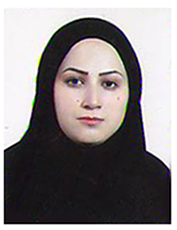 مشخصات بسته آموزشی
حیطه درس: مراقبت های ادغام یافته سلامت نوجوانان و مدارس 
تاریخ آخرین بازنگری: 1399/7/1
نوبت تهیه : 1
نام فایل:MN-khadamate-salamate-ravan-dar-madares-va-ekhtelalate-raftari-dar-senine-madrese-edi3
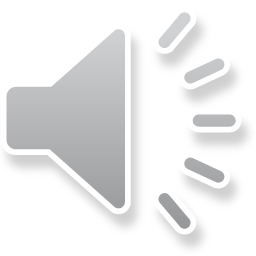 2
اهداف آموزشی
انتظار می رود فراگیر پس از مطالعه این درس بتواند :
خدمات سلامت روان در مدارس را نام ببرد.
هر کدام از خدمات سلامت روان را توضیح دهد.
اختلالات رفتاری در سنین مدرسه را نام برده و هرکدام را توضیح دهد.
اختلالات رفتاری در سنین مدرسه را با هم مقایسه نماید.
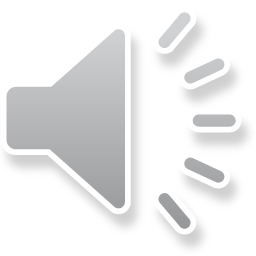 3
فهرست عناوین
1- ارزیابی از نظر سلامت روان در دو گروه سنی 5تا 15 سال و بالای 15 سال
2- ارزیابی سلامت اجتماعی
3- ارزیابی رفتار های پر خطر در دو گروه سنی 5 تا10 سال و 11 تا 18 سال
4- ارزیابی اختلالات رفتاری در سنین مدرسه
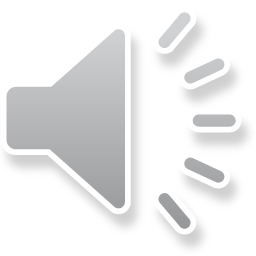 4
1- ارزیابی از نظر سلامت روان
منظور از بهداشت روانی، سازگاری فرد با محیط اطراف خود می باشد. در صورتی که فرد بتواند خود را به راحتی با محیط اطراف تطبیق دهد، قابلیتهای خود را بروز دهد و از زندگی خود لذت ببرد و فاقد اختلالات عاطفی و رفتاری باشد، از بهداشت روانی برخوردار است. 
ارزیابی سلامت روان در نوجوانان بر اساس دستوالعمل و راهنمای بالینی ارائه خدمات رده سنی 5 تا 18 سال در دو گروه سنی 5 تا 15 سال و بالای 15 سال انجام خواهد گرفت .
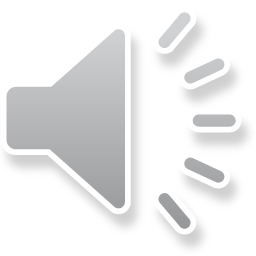 5
طبقه بندی از نظر سلامت روان
احتمال اختلال در حوزه سلامت روان
احتمال اورژانس روانپزشکی 
احتمال ابتلا به صرع
احتمال تشخیص معلولیت ذهني
فاقد مشکل در حوزه ی سلامت روان
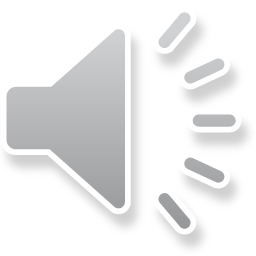 6
نحوه انجام ارزیابی سلامت روان
مطابق بوکلت چارت راهنمای بالینی و برنامه اجرایی تیم سلامت برای ارائه خدمات رده سنی 5 تا 18 سال از خود فرد نوجوان یا والدین یا مراقب اصلی او سوالات مربوط به غربالگری روان پرسیده می شود ، که در بسته ی آموزشی راهنمای بالینی به طور کامل به این مبحث پرداخته خواهد شد.
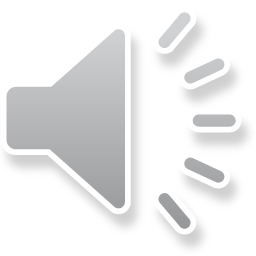 7
تعاریف اصطلاحات در سلامت روان
عصبی و مضطرب بودن 
نا آرامی و بی قراری
احساس غم و اندوه
نا امیدی
احساس بی ارزشی
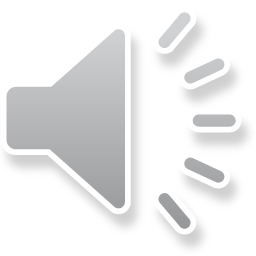 8
وظایف بهورز در برنامه سلامت روان
آموزش : به افراد بیمار و خانواده او آموزش دهد.
بیماریابی : افراد مشکوک به بیماری را شناسایی کند.
ارجاع : موارد شناسایی شده را به پزشک ارجاع دهد.
پیگیری : بیماران تحت پوشش خود را پیگیری کند.
گزارش : اطلاعات مربوط به بیماران را ثبت وگزارش نماید.
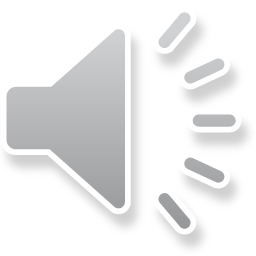 9
2- ارزیابی سلامت اجتماعی
طبقه بندی ارزیابی سلامت اجتماعی شامل :
کودک آزاری یا کودکان شاهد خشونت خانگی
خانواده آسیب پذیر
بازمانده از تحصیل
خشونت خانگی ( همسر آزاری ) برای نوجوانان متاهل
طلاق /جدایی/فوت همسر
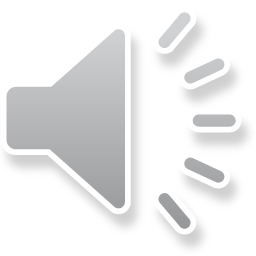 10
کودک آزاری
هر فردي ممكن است با وارد كردن آسيب و يا عدم اقدام براي دور كردن آسيب از كودك او را مورد آزار يا غفلت قرار دهد. اين وضعيت ممكن است در خانواده، مؤسسات نگهداري و يا در موقعيت‌هاي مختلف اجتماعي رخ دهد. 
كودك آزاري به وسيله افراد آشنا وبه ندرت توسط 
غريبه‌ها صورت مي‌گيرد.
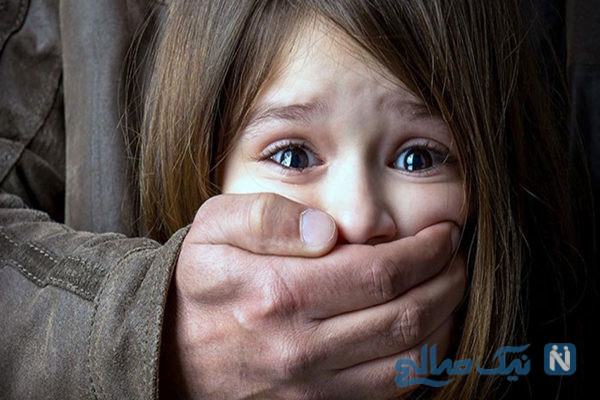 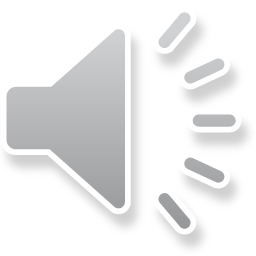 11
کودک آزاری یا کودکان شاهد خشونت خانگی
وجود علایم زیر می تواند نشان دهنده سوء رفتار جسمانی با کودک یا همسر باشد:
وجود هرگونه خونمردگی و شکستگی در کودک زیر یک سال 
وجود کبودی هایی شبیه اثرات انگشت، شلاق یا نیشگون 
سوختگی هایی شبیه آتش سیگار 
ضایعاتی شبیه سوختگی با آب جوش 
علائم گاز گرفتن
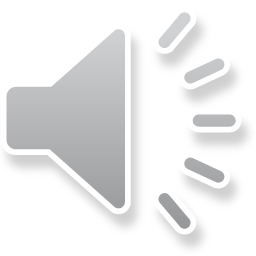 12
ادامه - کودک آزاری یا کودکان شاهد همسرآزاری
تورم و دررفتگی مفاصل 
وجود مناطق طاسی در سر ناشی از کشیده شدن موها 
آثار ضربات شلاق
پارگی لجام لب
کبودی چشم ها
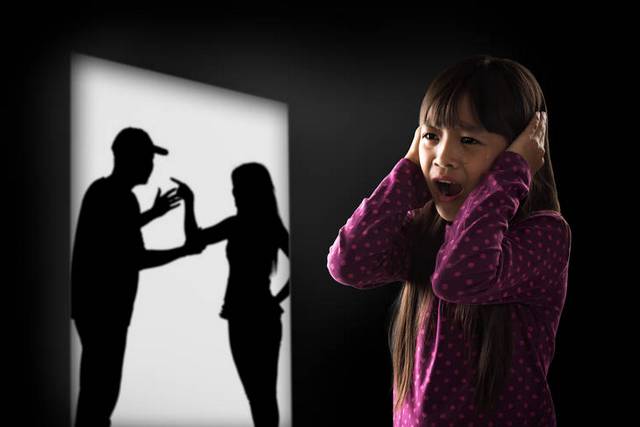 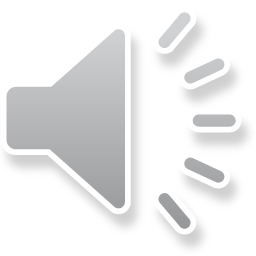 13
خانواده آسیب پذیر
خانواده آسیب پذیر به فردی اطلاق می شود که خود یا اعضای خانواده :
دارای معلولیت جسمی یا روانی  
مبتلا به بیماری خاص 
مبتلا به اعتیاد 
زندانی 
فقر
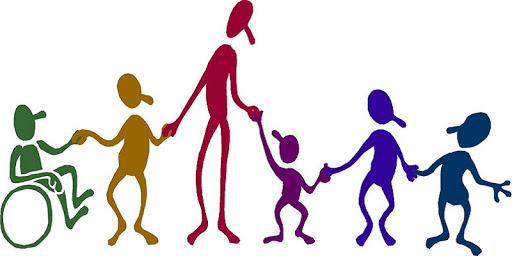 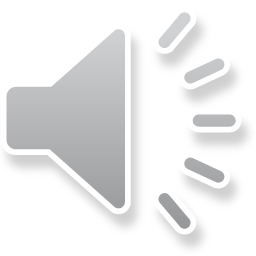 14
تعریف بازمانده از تحصیل
در صورتی که سن و تحصیلات فرد با هم متناسب نباشد، فرد بازمانده از تحصیل تلقی خواهد شد.
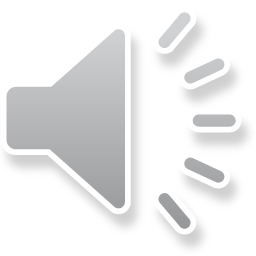 15
تعریف خشونت خانگی (در نوجوانان متاهل)
خشونت خانگی عبارت است از خشونتی که بین افراد خانواده و شرکای زندگی رخ می‌دهد که اغلب و نه همواره در درون منازل اتفاق می‌افتد. 
انواع خشونت خانگی:
کودک آزاری
همسرآزاری
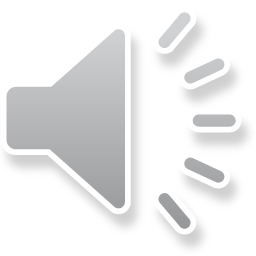 16
تعریف همسرآزاری
همسرآزاری به صورت‌های مختلفی مانند خشونت روانی و کلامی، خشونت اقتصادی، خشونت جنسی و  خشونت جسمانی اِعمال می‌شود. 
همسرآزاری جسمانی به اَشکال مختلف از جمله پرتاب اشیاء به سمت همسر، حمله‌ی فیزیکی به اشکال مختلف (سیلی، مشت، لگد، کمربند و ...) یا جلوگیری از دستیابی همسر به خدمات بهداشتی، در میان خانواده‌ها رایج است.
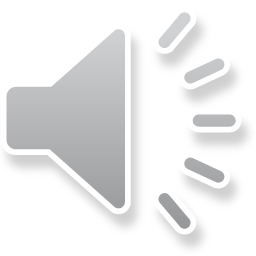 17
تعریف طلاق /جدایی/فوت همسر
نوجوان متاهلی که در یک سال گذشته تجربه طلاق/ جدایی/فوت همسر داشته باشد.


(توضیحات بیشتر و کاملتر در زمینه مراقبت از نظر سلامت اجتماعی نوجوانان، در بوکلت چارت راهنمای بالینی و برنامه اجرایی تیم سلامت برای ارائه خدمات رده سنی 5 تا 18 سال ارائه خواهد شد)
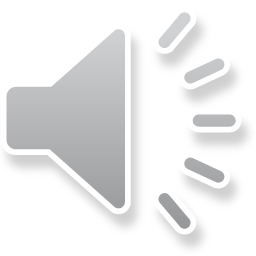 18
3- ارزیابی رفتارهای پر خطر
ارزیابی رفتار های پر خطردر گروه سنی 5 تا 10 سال
 ارزیابی رفتار های پر خطردر گروه سنی 11تا 18سال( ارزیابی اختلالات مصرف دخانیات )
ارزیابی رفتار های پر خطر در گروه سنی 11 تا 18 سال ( ارزیابی اختلالات مصرف مواد )
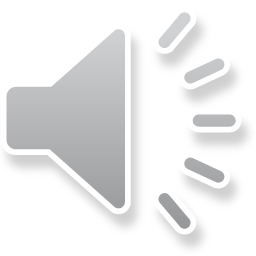 19
ارزیابی رفتار های پر خطردر گروه سنی 5 تا 10 سال
این ارزیابی شامل طبقه بندی زیر می باشد :
فرد در معرض خطر آشنایی وشروع مصرف مواد دخانی و خطر ابتلا به بیماری های ناشی از مواجهه با دود دخانیات قرار خواهد گرفت.
فرد در معرض خطر ابتلا به بیماری های ناشی از مصرف دخانیات قرار ندارد.
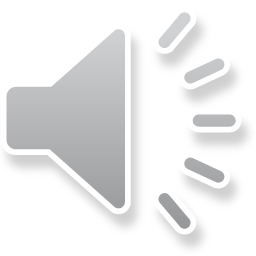 20
ارزیابی رفتار های پر خطردر گروه سنی 11تا 18سال( ارزیابی اختلالات مصرف دخانیات)
این ارزیابی شامل طبقه بندی زیر می باشد :
فرد در معرض خطر شروع مصرف دخانیات و خطر ابتلا به بیماری های ناشی از مواجهه با دود دخانیات قرار دارد.
فرد در معرض خطر ابتلا به بیماری های ناشی از مواجهه با دود دخانیات قرار دارد.
فرد در معرض خطر شروع مصرف دخانیات قرار ندارد.
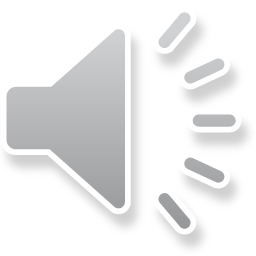 21
ارزیابی رفتار های پر خطردر گروه سنی 11تا 18سال( ارزیابی اختلالات مصرف مواد)
این ارزیابی شامل طبقه بندی زیر می باشد :
داشتن اختلال مصرف مواد
اورژانس اختلالات القاء شده در اثر مواد شامل :مسمومیت با مواد،محرومیت از مواد و اورژانس های روانپزشکی القاءشده توسط مواد نظیر:سرسام(دلیریوم) و قصدجدی آسیب به خود یا دیگران 
تشخیص قبلی اختلال مصرف مواد تحت درمان
عدم احتمال اختلال مصرف مواد
در معرض خطر سوء مصرف مواد
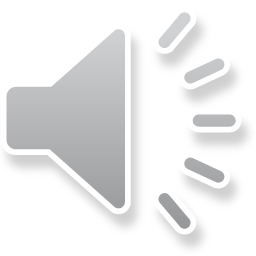 22
4- ارزیابی اختلالات رفتاری در سنین مدرسه
شایع ترین اختلالات روانی و رفتاری در سنین مدرسه عبارتند از :
بی اختیاری ادرار
لکنت زبان
ناخن جویدن و شست مکیدن
افسردگی و گوشه گیری
پرخاشگری
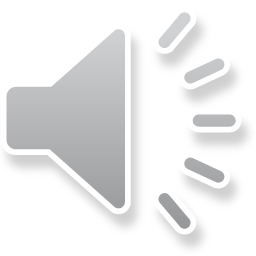 23
بی اختیاری ادرار
به وضعیتی که در آن دفع غیر ارادی ادرار در شب یا روز،حداقل به مدت 3 ماه و در هفته 2 بار تکرار شود بی اختیاری ادرار گفته می شود که بر روی عملکرد اجتماعی دانش آموز تاثیر می گذارد.این مسئله با گفتگو با والدین و معلمین مشخص می شود. 
شب ادراری اگر به علت عفونت و بیماری مجاری ادراری نباشد،ناشی از مشکلات عصبی و روانی، کشمکشهای خانوادگی ، ترس،اضطراب وتنبیه می باشد.
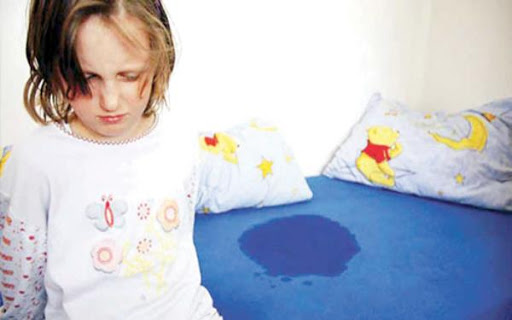 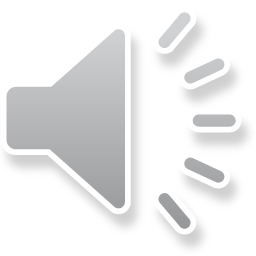 24
لکنت زبان
اشکال در حرف زدن بصورت مکث و تکرار کلمات را که به مدت طولانی ادامه پیداکند لکنت زبان می گویند. 

لکنت زبان در سنین کودکی شایع تر است و معمولا علت آن مسائلی مانند ترس یا مشکلات خانوادگی ، تنبیه بدنی در مدرسه و خانه می باشد.
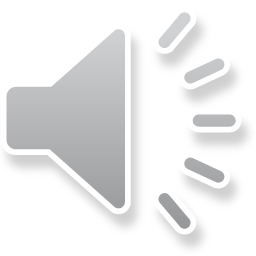 25
ناخن جویدن وشست مکیدن
ناخن جویدن و شست مکیدن از رفتارهای غیر طبیعی می باشند که به تدریج به صورت عادت در می آیند و نشان دهنده وجود اضطراب در دانش آموزان می باشد که با مشورت والدین و معلمین مشخص می گردد.
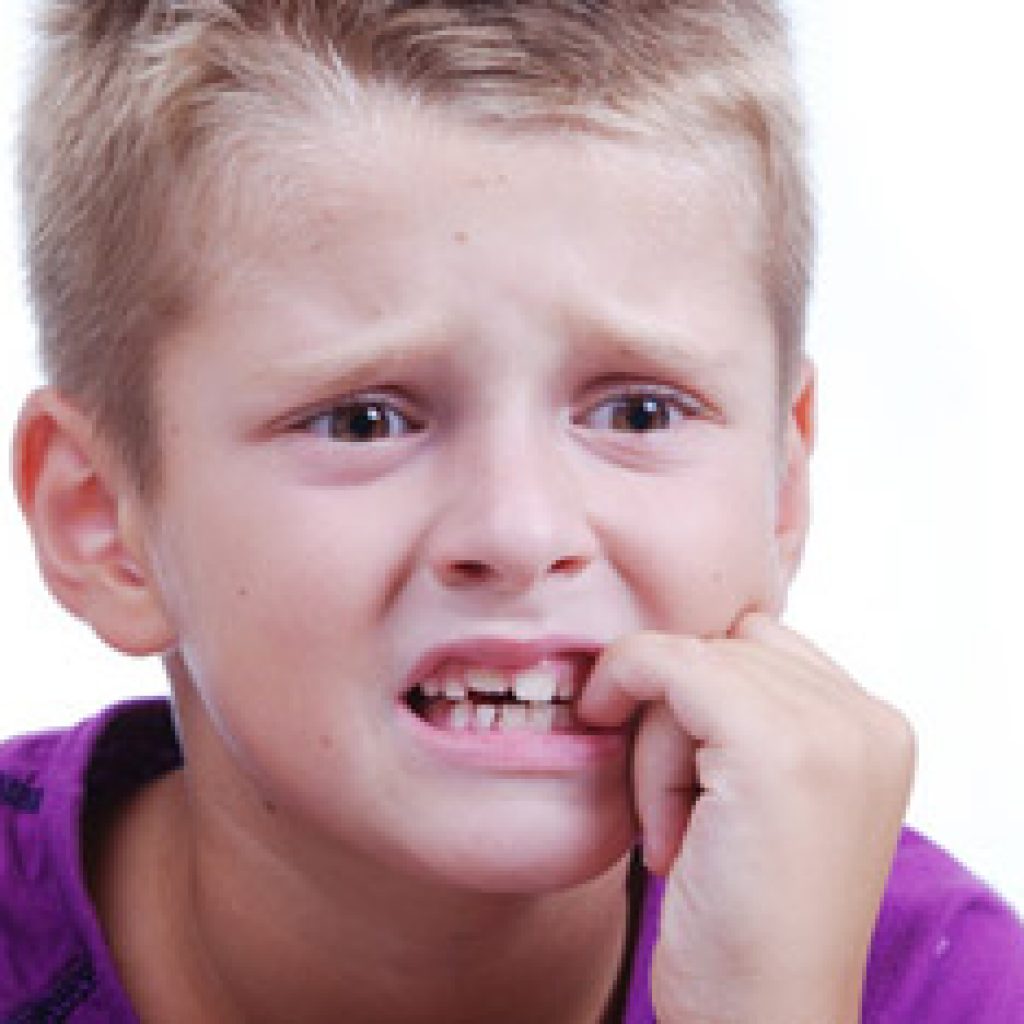 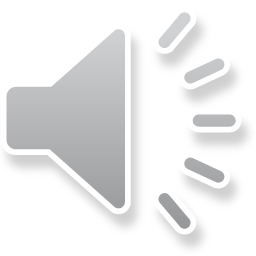 26
افسردگی و گوشه گیری
حالتی است که دانش آموز در هنگام ناامیدی و تحت فشار بودن از خود نشان می دهد و خلق گرفته ای دارد . از جمله علائم افسردگی و گوشه گیری ، شرکت نکردن در فعالیت های دسته جمعی است . افسردگی با علائمی مانند خستگی ، حواس پرتی ، سردرد ، افت تحصیلی ، گرایش به گوشه گیری و اختلال در خواب همراه است .
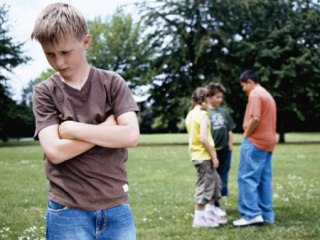 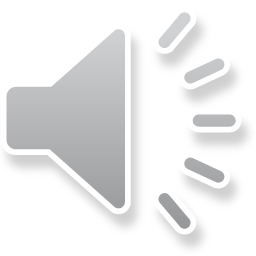 27
پرخاشگری
رفتار های پرخاشگرانه ممکن است در مدرسه به صورت برخورد بدنی با همسالان و در خانه با افراد خانواده بروز نماید .
نکته : چنانچه دانش آموز مشکوک به هر یک از اختلالات فوق باشد باید به پزشک ، ارجاع غیر فوری داده شده و به خانواده فرد اطلاع و آموزش های لازم داده شود .
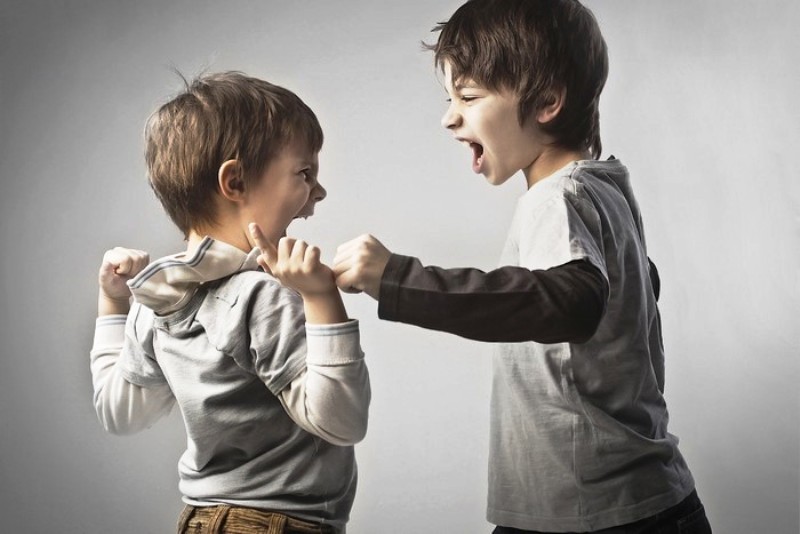 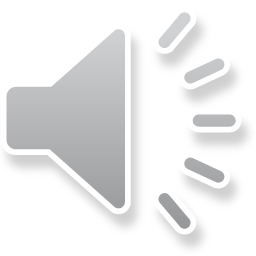 28
خلاصه مطالب ونتیجه گیری
منظور از بهداشت روان ، سازگاری فرد با محیط اطراف خود می باشد و هدف از انجام ارزیابی های روانی- عصبی ، شناسایی زودرس ناراحتی های اعصاب و روان در کلیه سنین است .  از این رو در بوکلت چارت مراقبت های ادغام  یافته سلامت  نوجوانان ، خدمات سلامت روان در دو گروه سنی 15-5 سال و بالای 15سال انجام شده و در طی مراقبت ،مشکلات نوجوان از نظر سلامت اجتماعی ، رفتارهای پر خطر و اختلالات رفتاری شناسایی و برنامه ریزی های لازم در جهت حل مشکلات سلامت روان دانش آموزان صورت می گیرد .
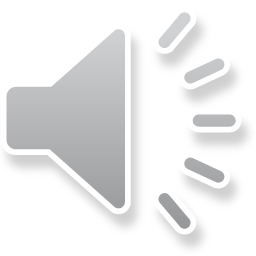 29
پرسش و تمرین
1- خدمات سلامت روان در مدارس را نام ببرید و یک مورد را به دلخواه توضیح دهید؟
2- اختلالات رفتاری در سن مدرسه را نام ببرید ؟
3- خشونت خانگی را تعریف نمایید؟
4- منظور از اختلالات القا شده توسط مواد چیست ؟
5- آموزش های لازم در ارتباط با اختلال رفتاری ناخن جویدن دانش آموزان ارائه نمایید.
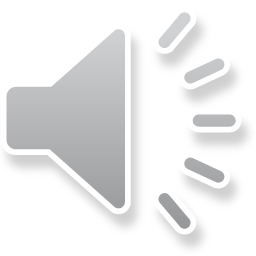 30
فهرست منابع و مراجع
راهنمای بالینی و برنامه اجرایی تیم سلامت برای ارایه خدمات رده سنی 5 تا 18 سال (ویژه غیر پزشک ) وزارت بهداشت و درمان و آموزش پزشکی ویرایش 94
کتاب بهداشت مدارس ( مجموعه کتب آموزشی بهورزی )
31
لطفا نظرات و پیشنهادات خود را پیرامون این بسته آموزشی به آدرس زیر ارسال نمایید.
دانشگاه علوم پزشکی و خدمات بهداشتی و درمانی استان زنجان
ایمیل : behvarzi.zanjan@gmail.com
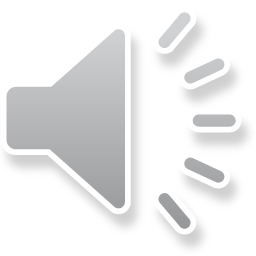 32